Erasure Coding & PARIX
Daniel Shao
2018/4/19
Table of contents
Basic Introduction to Erasure Coding

PARIX: Speculative Partial Writes in Erasure-Coded Systems

EC in Ceph RADOS
Introduction to EC
How to REMEMBER things?
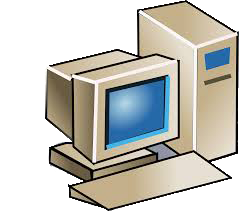 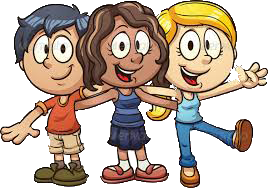 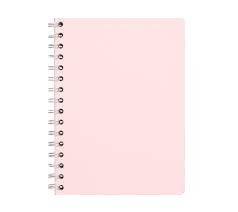 Introduction to EC
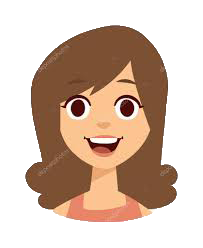 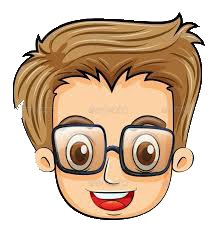 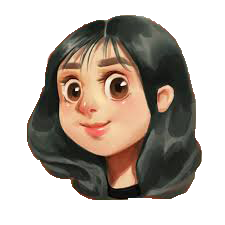 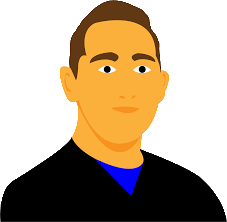 Alice
Bob
Carol
Dave
Introduction to EC
Solution 1: Alice helps to remember all.






Drawback: Availablity
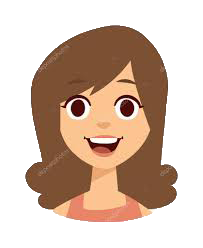 Do not rely too much on me.
Sometimes I ’ll forget things too.
Introduction to EC
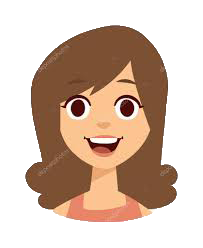 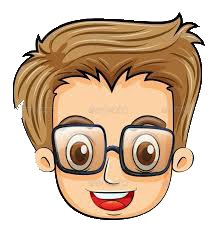 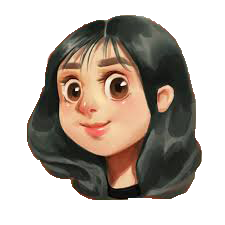 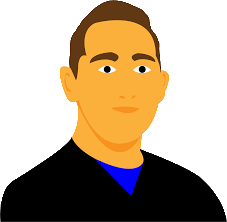 Introduction to EC
Solution 3: Alice: a, Bob: b, Carol: c, Dave: a+b+c
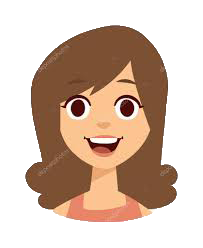 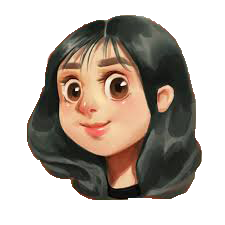 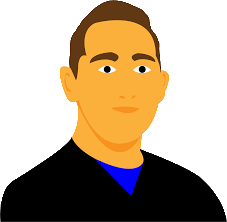 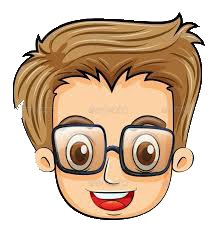 Introduction to EC
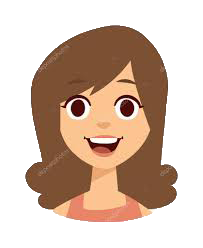 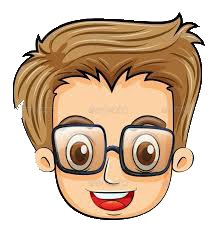 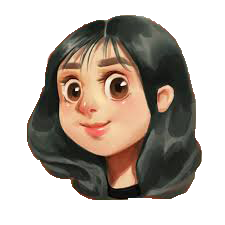 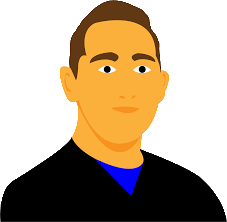 Introduction to EC
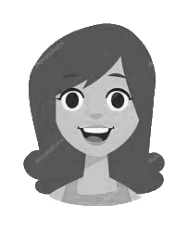 Disconnected.
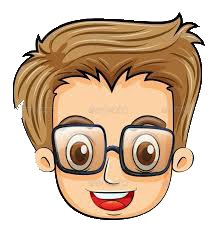 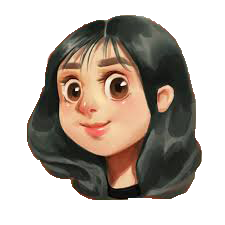 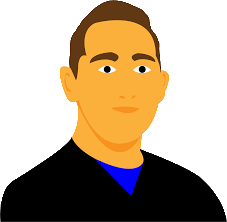 Introduction to EC
Parity
Block
Parity: a redundant block of data
11001010
01101100
00110011
10010101
11001010⊕10010101⊕01101100=00110011
Introduction to EC
What if any of the data blocks are down/disconnected?
?
01101100
00110011
10010101
?⊕10010101⊕01101100=00110011
Introduction to EC
Introduction to EC
What if any of the data blocks are down/disconnected?
11001010
?
01101100
00110011
10010101
Parity Logging
B’
A
B
C
P
Parity Logging
Parity Logging
FlowChart:
P’
B’
B
P
A
B
C
P
Parity Logging
Parity Logging(PL): Lazy update for parity block
B’’
P’’
P’’’
B’’’
B’
P’
P’’
B’’
B
P
P’
B’
A
B
C
P
Parity Logging
Parity Logging(PL): Lazy update for parity block
B’’
P’’
P’’’
B’’’
B’
P’
P’’
B’’
B
P
P’
B’
A
B
C
P
Parity Logging
Parity Logging(PL): Lazy update for parity block
B’’’
B’’
B’’’
B’’
B’
B’’
B’
B
B’
A
B
C
P
Parity Logging
Parity Logging(PL): Lazy update for parity block
B’’
P’’
P’’’
B’’’
B’
P’
P’’
B’’
B
P
P’
B’
A
B
C
P
ParaX
B’’
B’’’
B’
B’’
B
B’
A
B
C
P
ParaX
B’’’
B’’
B
B’
A
B
C
P
PBS and Evaluation
PBS: Parity Block Store

Configuration:
Dual 10-core Xeon E5-2630v4 2.20GHz CPU, 128GB RAM, one 10GbE NIC port, and 10 7200RPM HDDs.
The machines connect to a non-blocking 10GbE network.
PBS
PBS: Parity Block Store
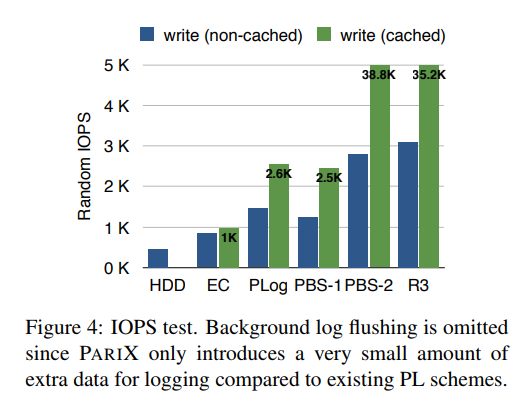 PBS
PBS: Parity Block Store
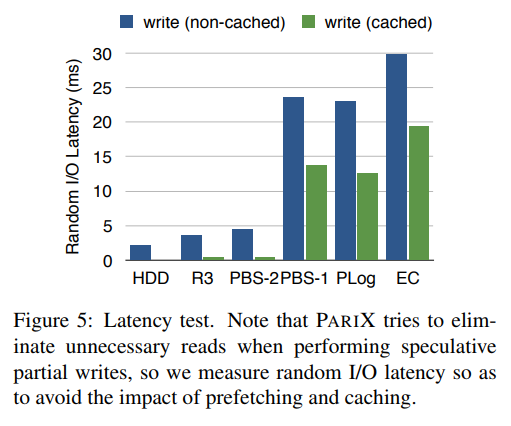 PBS
PBS: Parity Block Store
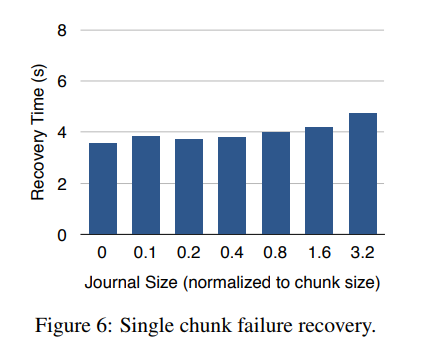 EC in Ceph RADOS
No support for partial overwriting.

Only support fully overwriting and appending.
Ceph I/O flow
Write object
Send write op to primary OSD
Primary OSD slice and compute with EC
Send sub-op to slave OSDs
Support append and overwrite

Read object
Send read op to primary OSD
Primary OSD send sub-op to slave OSDs which just store data chunks
object
Primary OSD
Slave OSDs
object
Primary OSD
Slave OSDs
Problem
Partial-stripe update
Extra read op
Write amplification
Goal: optimize pertial-stripe update based on parity logging, parity caching or elastic striping
B’
P1’
P2’
A
C
P1
P2
B
A
A
C
C